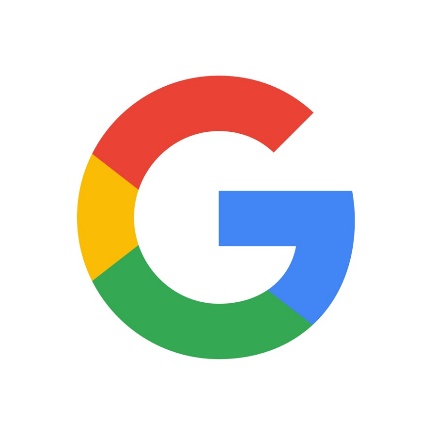 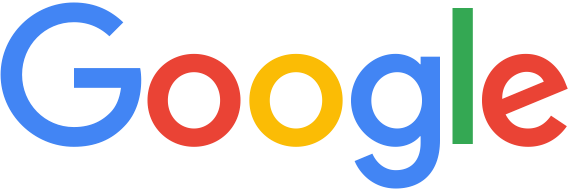 PELATIHAN PENGGUNAAN GOOGLE APPS
UPT TIK
APA ITU GOOGLE..?
Google Inc. adalah sebuah perusahaan teknologi informasi yang berfokus pada jasa dan produk Internet. Produk tersebut meliputi teknologi pencarian, komputasi web, perangkat lunak, dan periklanan daring (online).
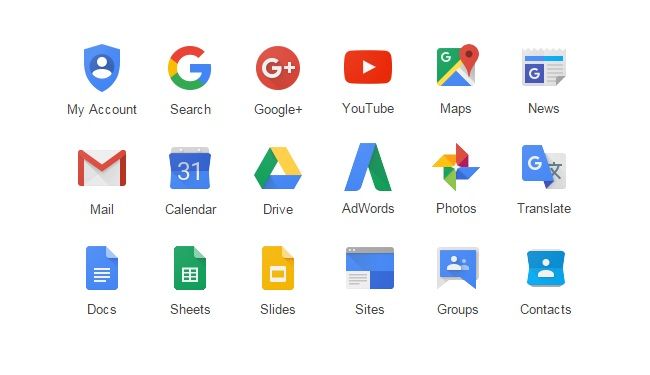 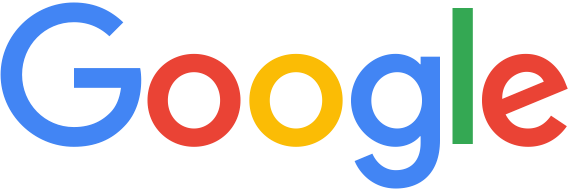 Ada 5 Aplikasi Google Yang Kita Pelajari
Google Mail, atau sering dikenal Gmail
Google Drive, atau biasa disingkan GDrive
Google Form, atau biasa disingkat GForm
Google Meet
Google Docs
APA ITU GOOGLE MAIL..?
Google Mail adalah layanan email (surat elektronik) berbasis web yang disediakan oleh Google secara gratis.
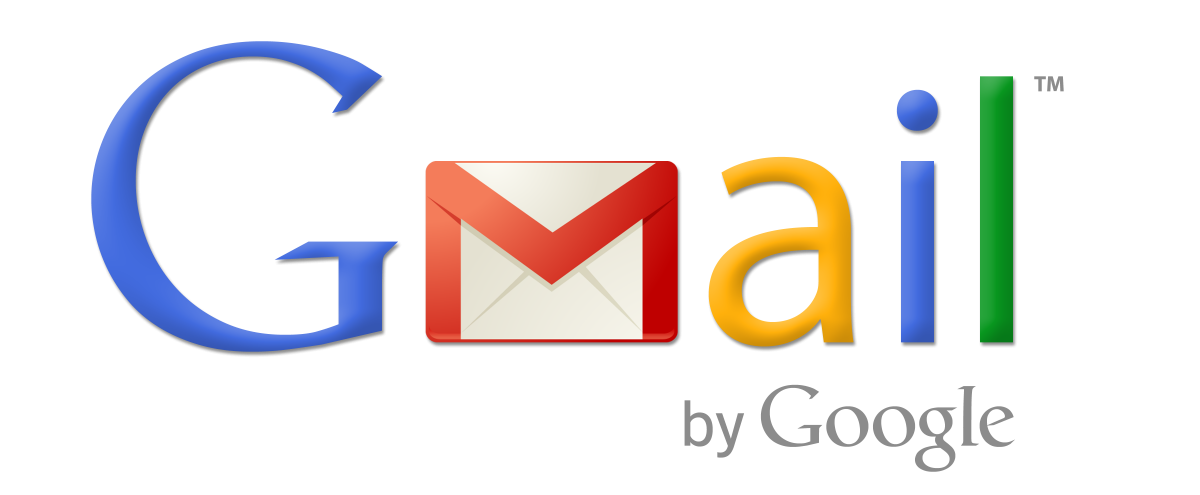 KEGUNAAN & KEUNGGULAN GOOGLE MAIL
Dapat digunakan untuk mengirim email dengan kemudahan fitur yang diberikan
Memiliki ruang penyimpanan hingga 15 GB
Dapat digunakan di berbagai perangkat baik komputer, mobile (smartphone), atau tablet phone
Bebas dari virus (setiap file yang dikirim akan di scan oleh google
Dapat digunakan untuk mengakses produk google yang lain, seperti youtube, google play dan google drive
PENGGUNAAN EMAIL KAMPUS
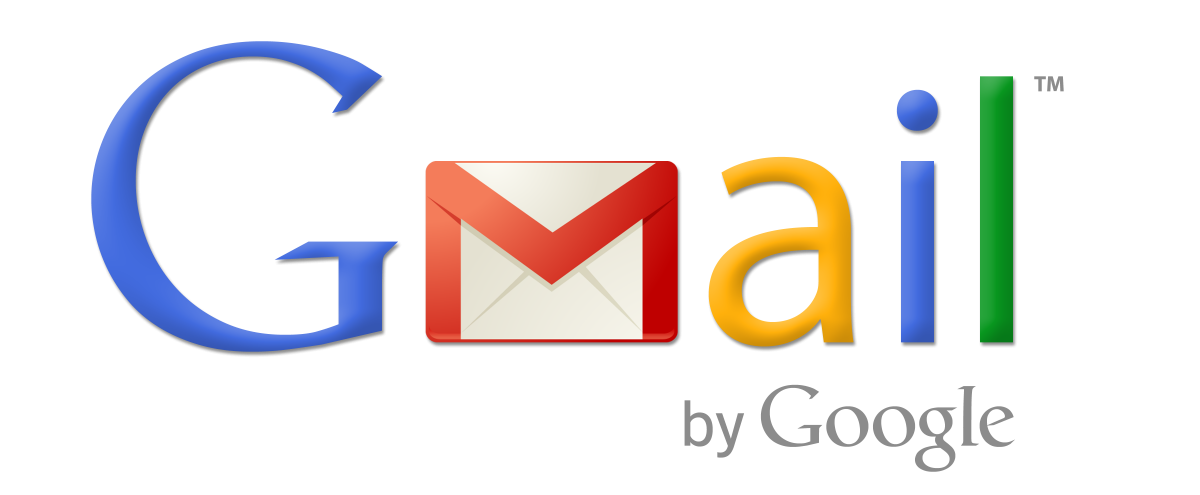 Bisa di akses di gmail.com atau di mail.google.com
Silahkan akses alamat gmail.com
Berikut Tampilan halaman login email
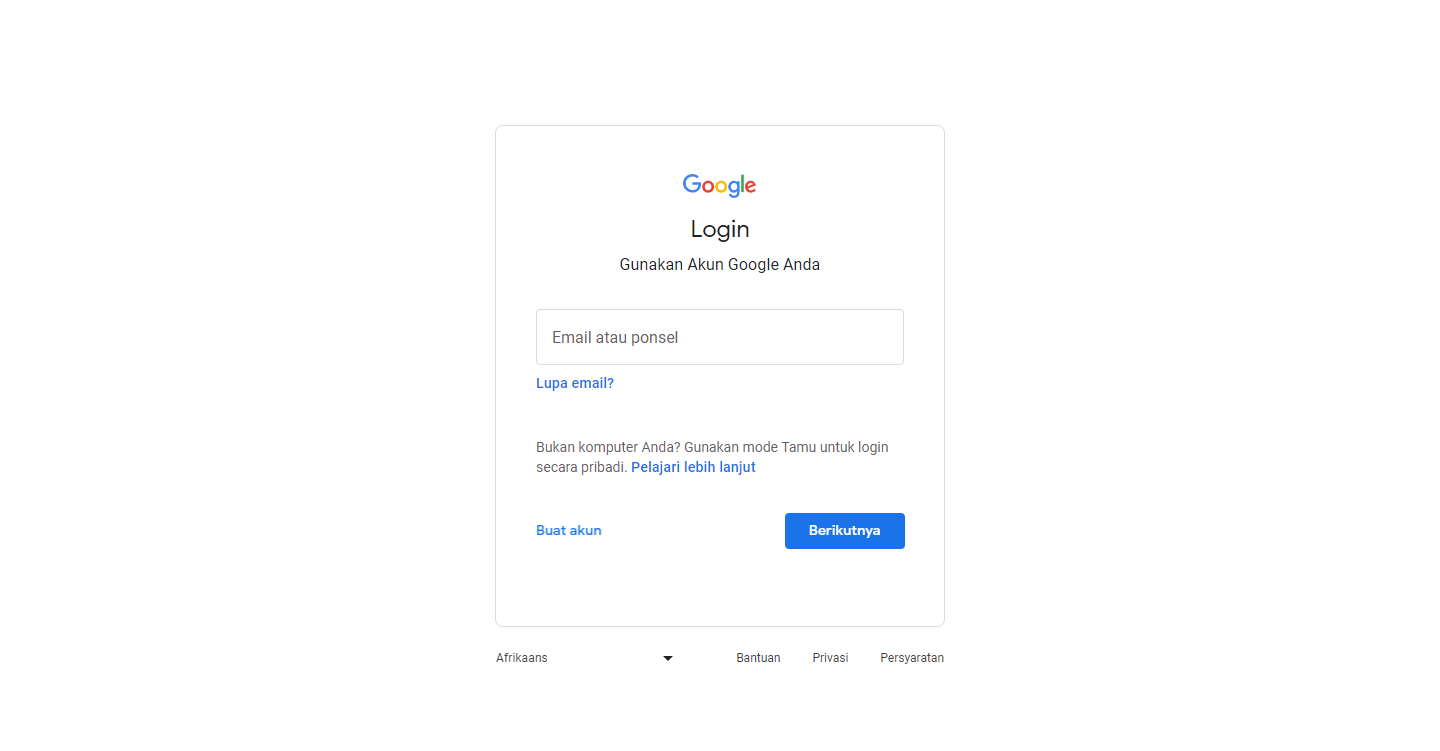 Ketik alamat email Anda
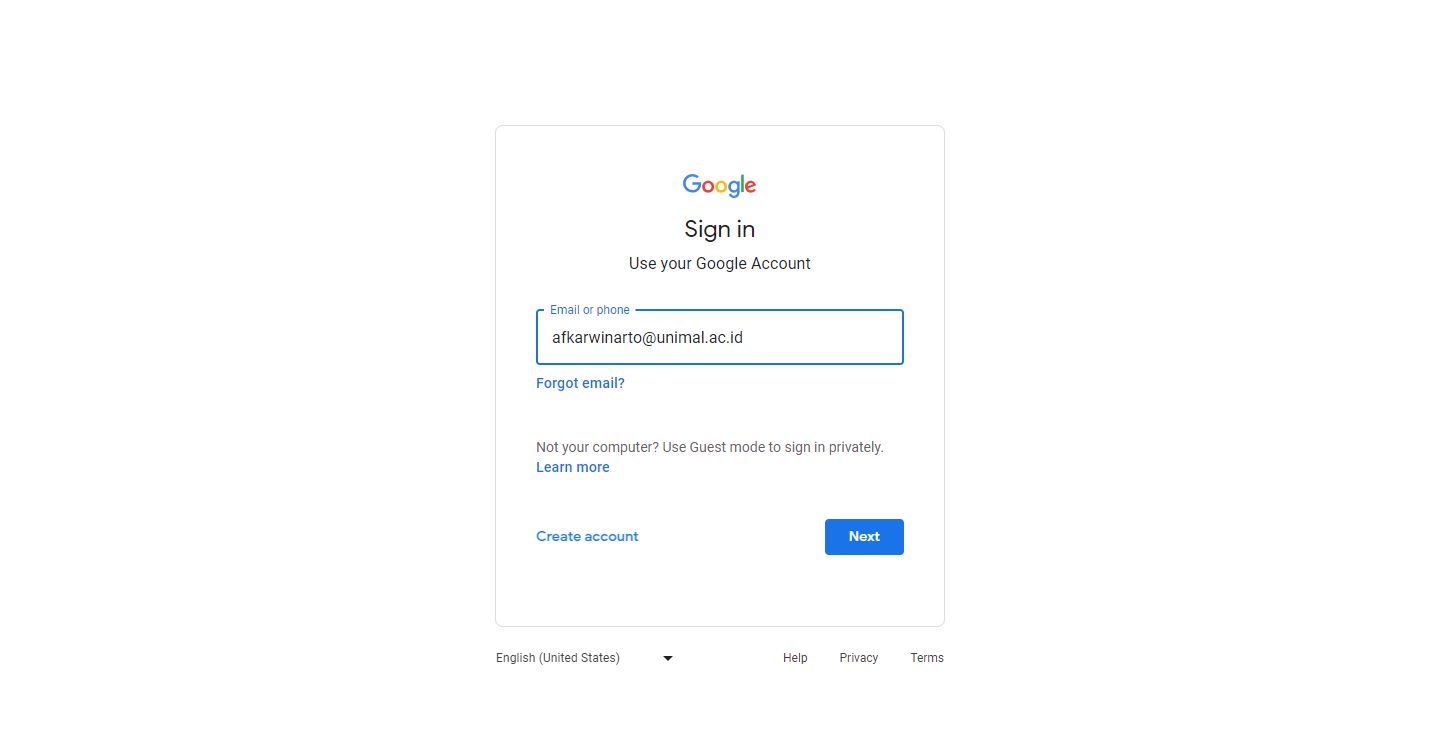 Ketik password yang Anda gunakan
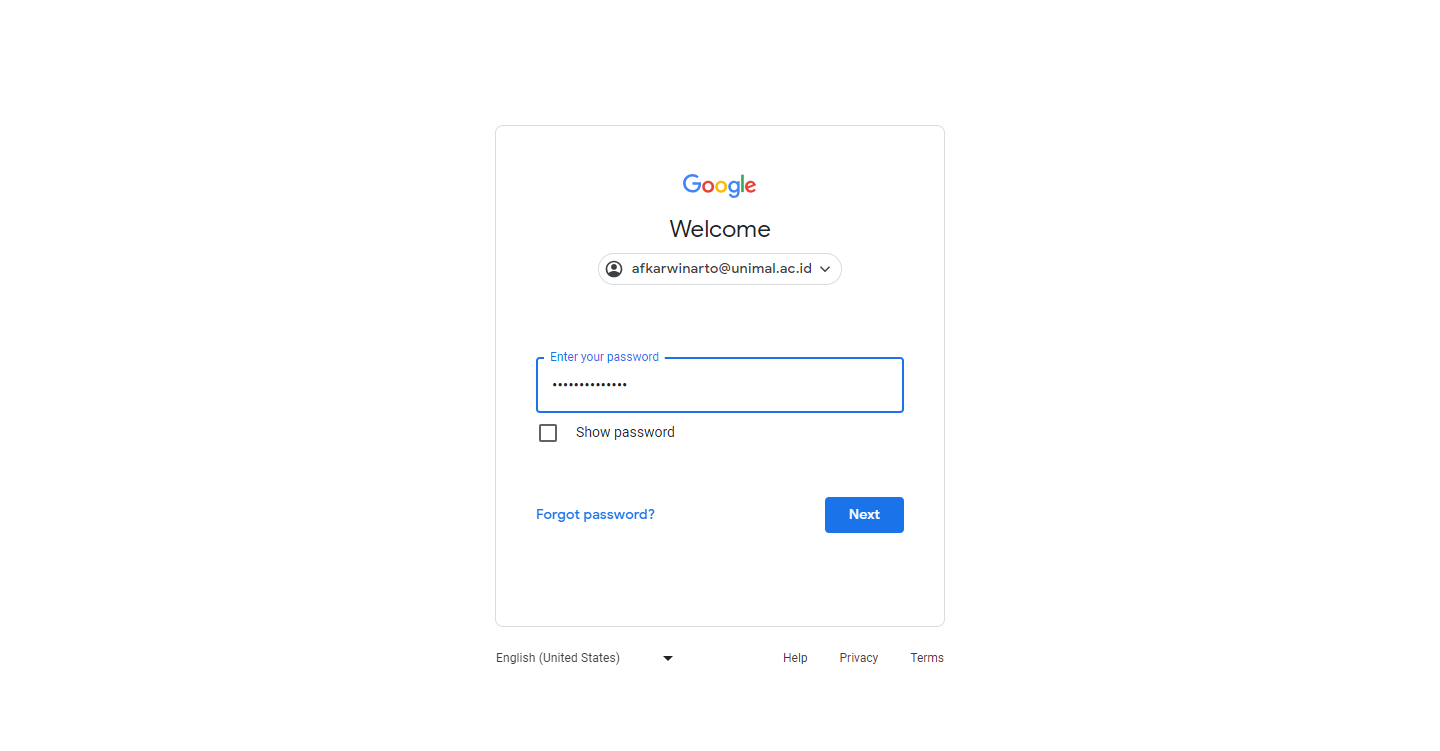 Halaman Welcome saat Anda pertama login
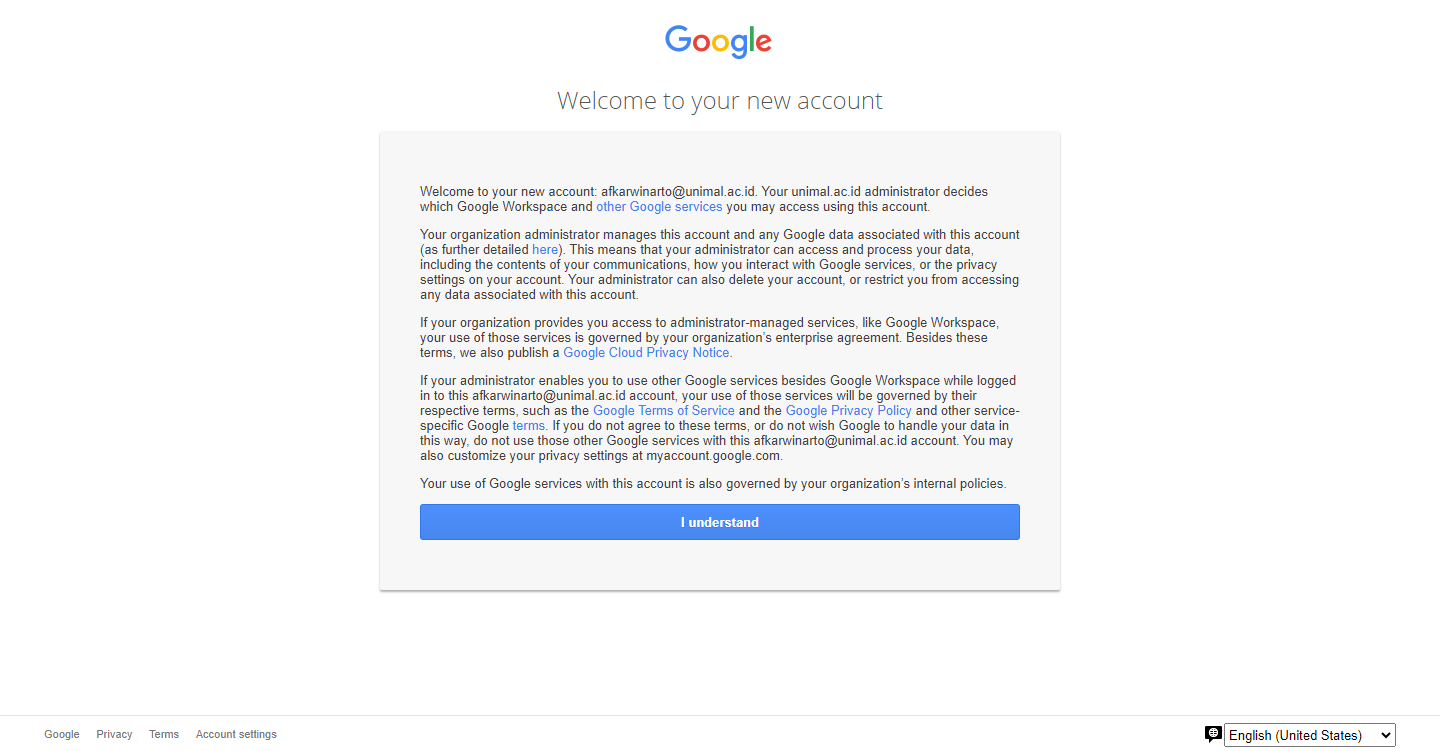 Halaman aplikasi Google Mail (Gmail)
Menambahkan No HP ke akun Email
Menambahkan No HP ke akun email berfungsi agar memudahkan saat Anda lupa password email.
Kode verifikasi akan dikirimkan ke No HP yang didaftarkan.
Meningkatkan keamanan akun email Anda.
Cara Menambahkan No HP
Silahkan klik icon di nama email Anda
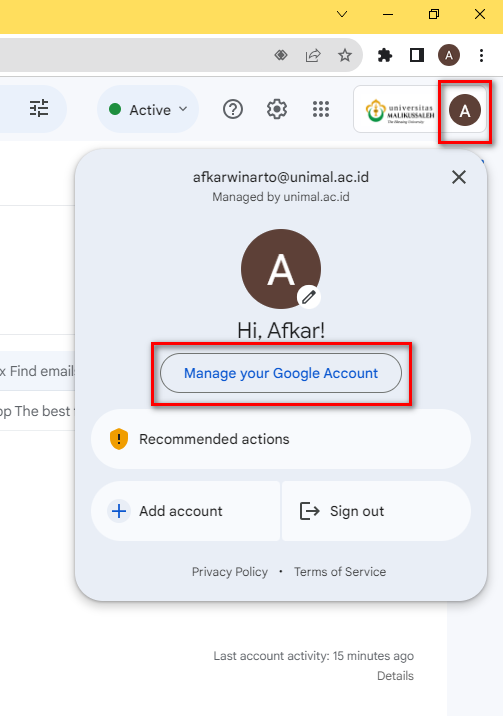 Cara Menambahkan No HP
Selanjutnya klik Menu Security
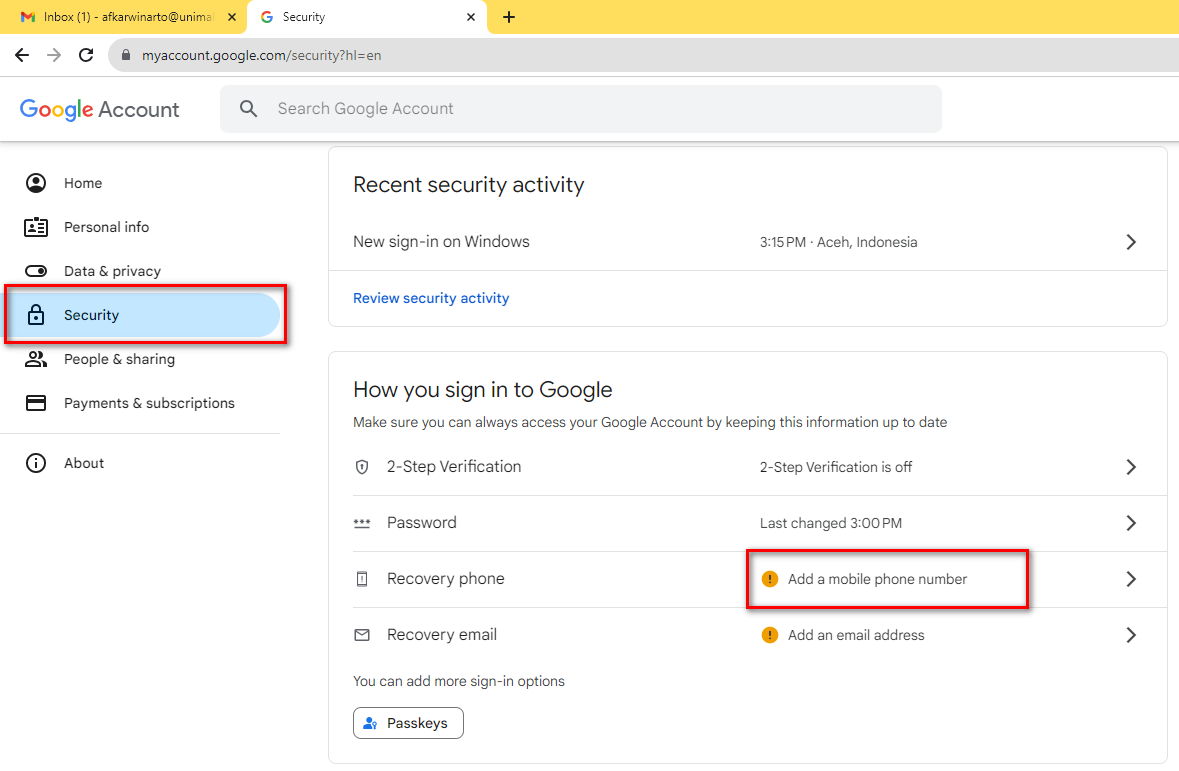 Cara Menambahkan No HP
Setelah klik 
Add a mobile phone number akan muncul halaman konfirmasi password.
Silahkan ketik password email Anda.
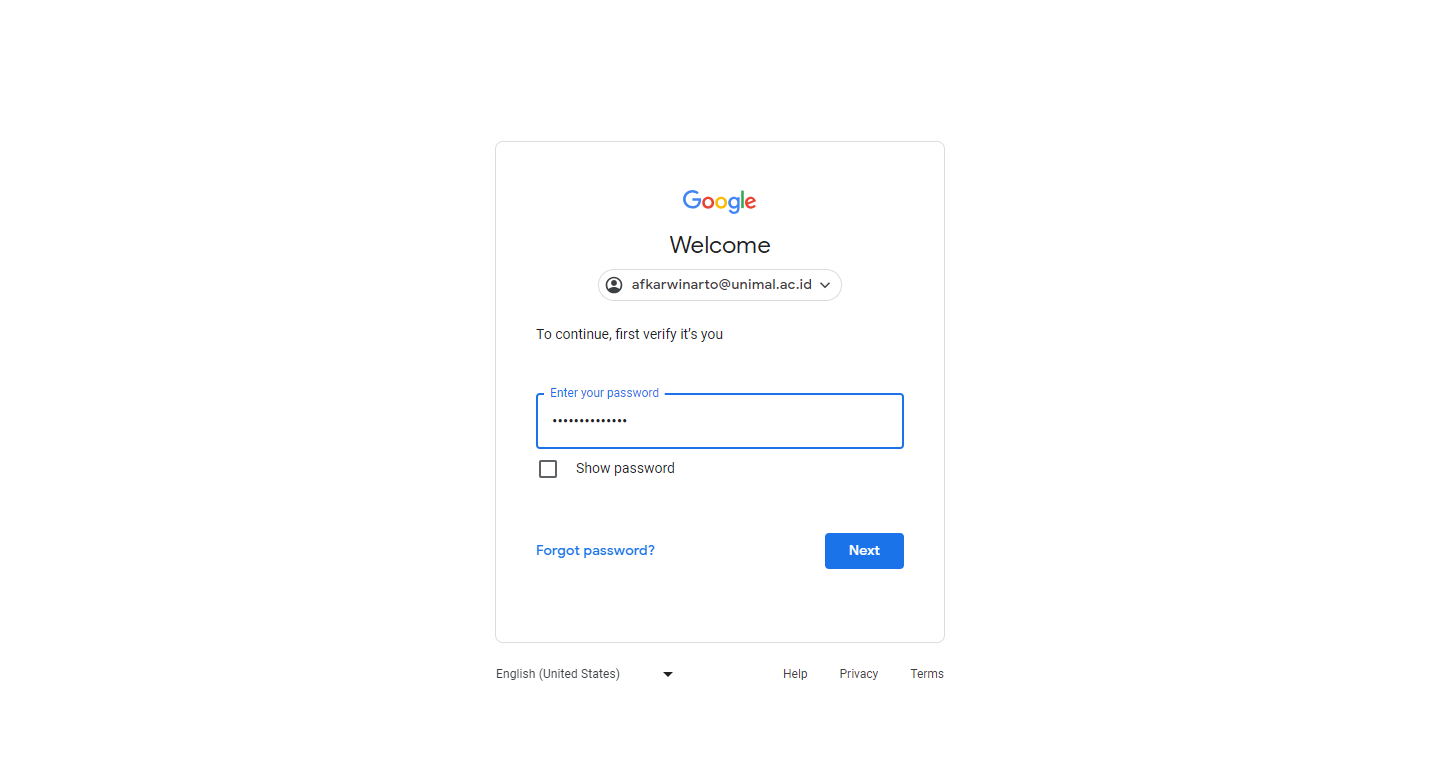 Cara Menambahkan No HP
Selanjutnya akan tampil halaman untuk menambahkan No. HP Anda
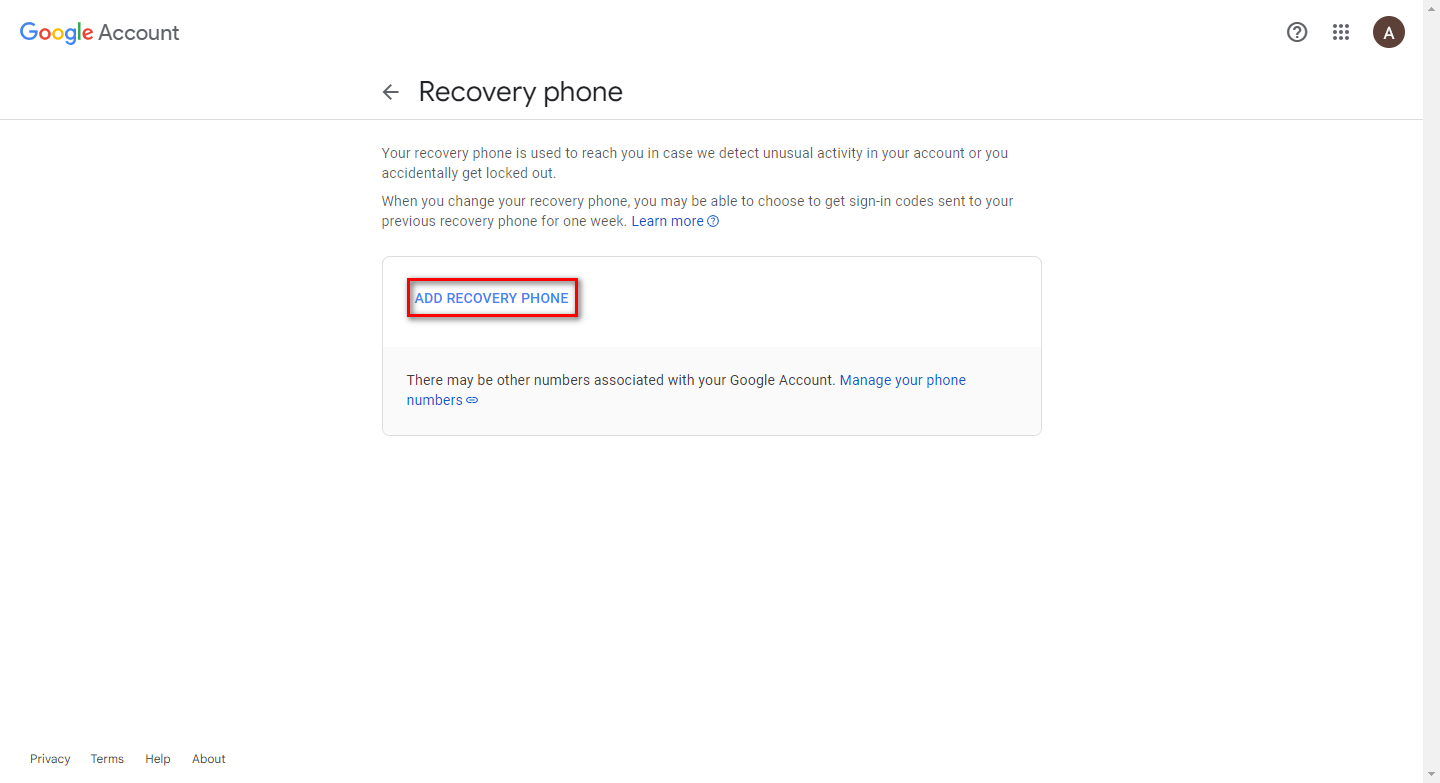 Cara Menambahkan No HP
Selanjutnya silahkan ketik No. HP Anda
Silahkan klik NEXT, untuk menyimpan No. HP.
Klik Tombol GET CODE, untuk mendapatkan kode verifikasi dari google.
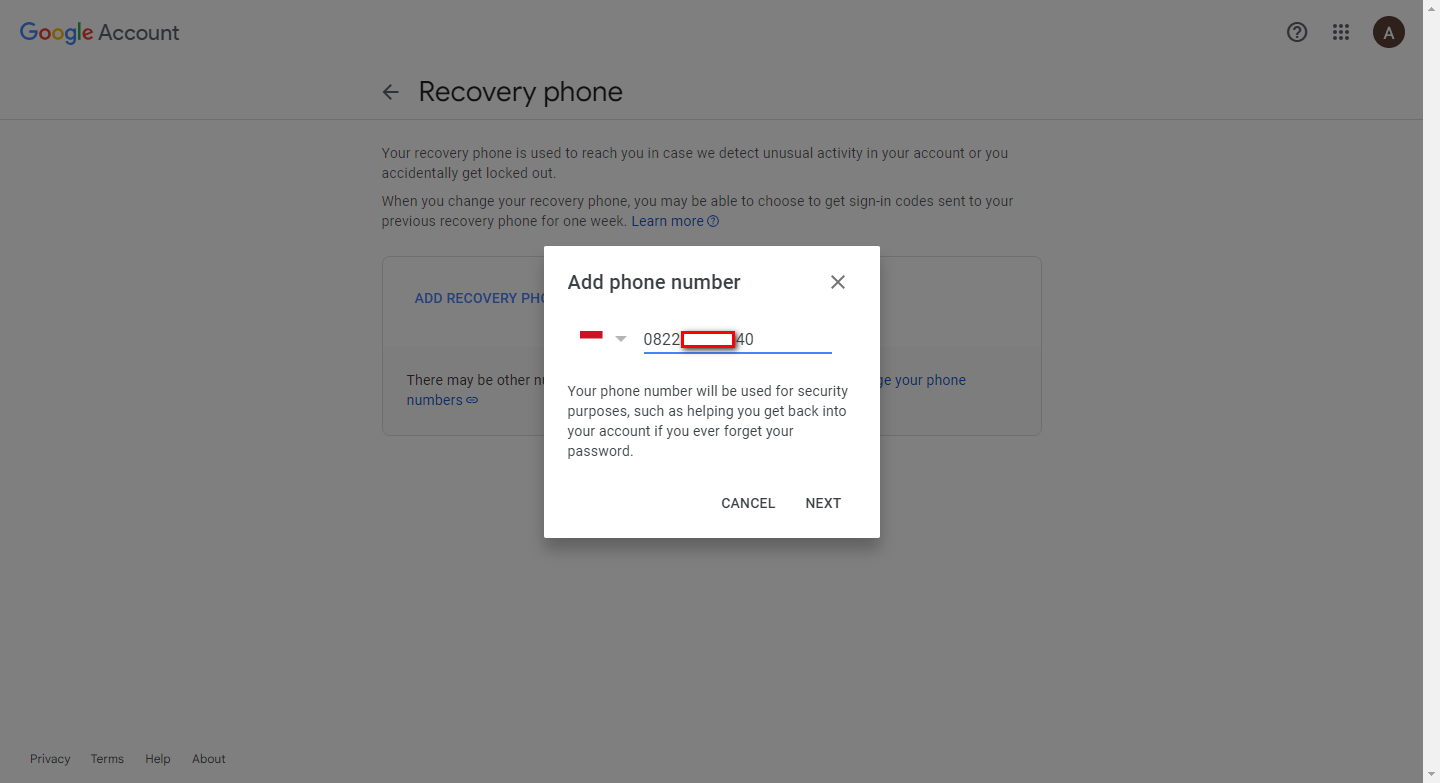 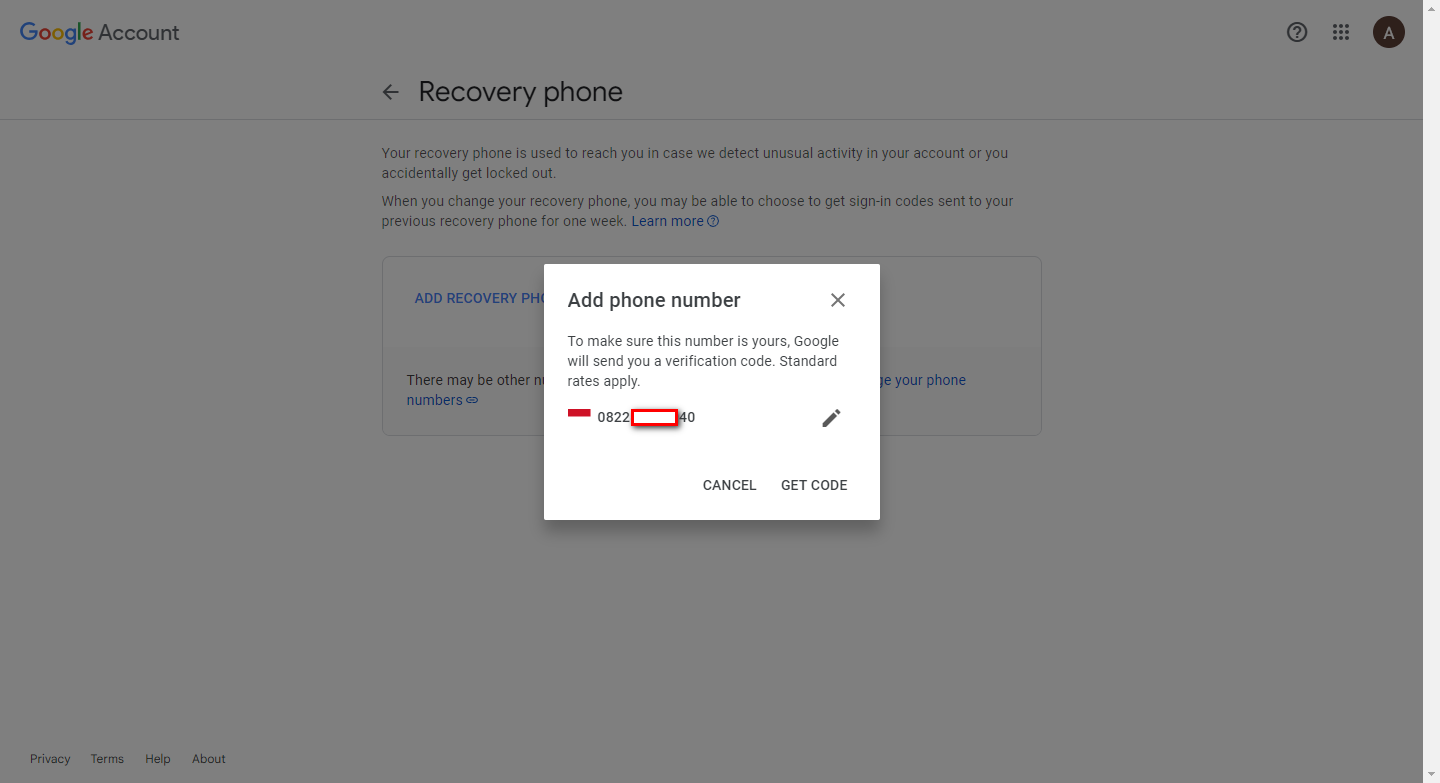 Cara Menambahkan No HP
Berikutnya silahkan ketik kode verifikasi yang dikirimkan melalui SMS.
Lalu klik VERIFY, untuk memvalidasi kode yang Anda ketik.
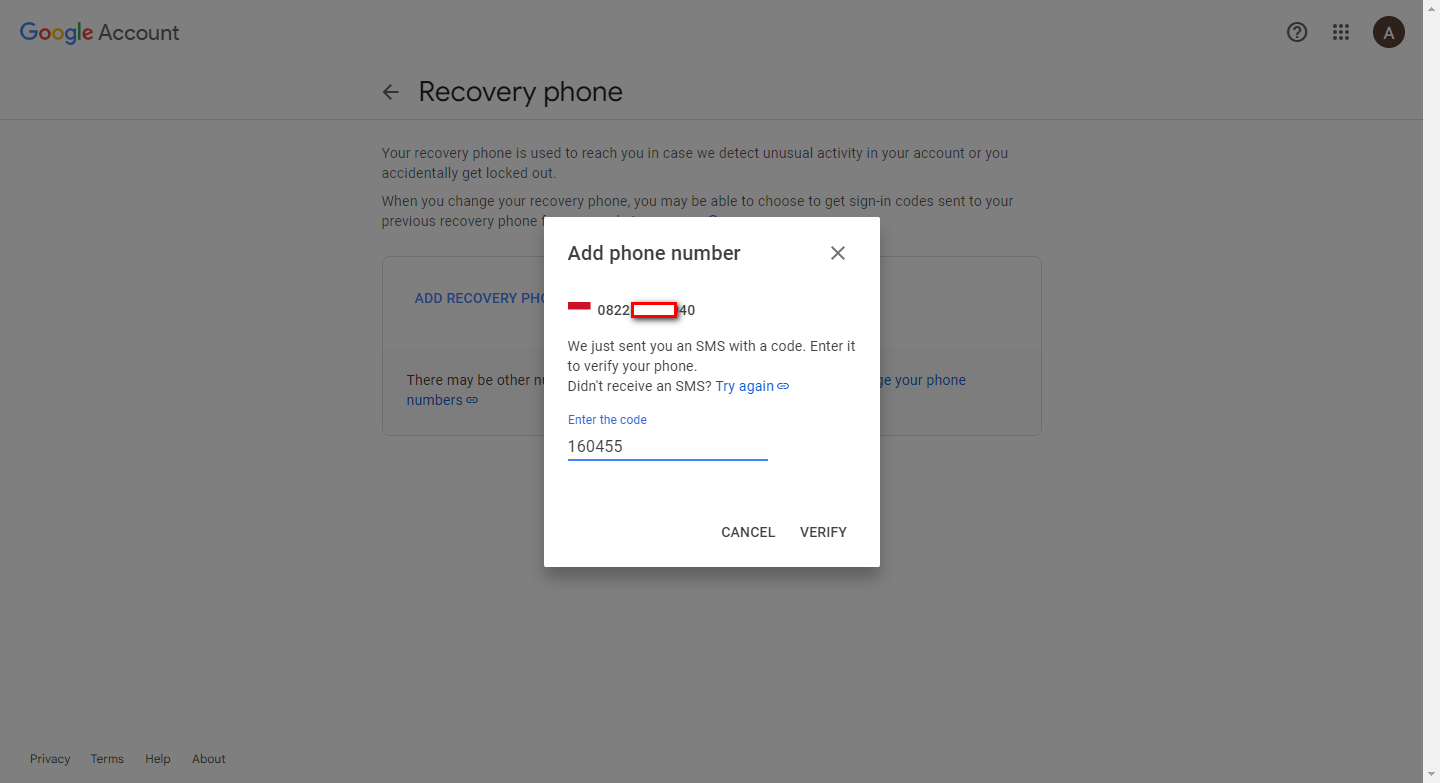 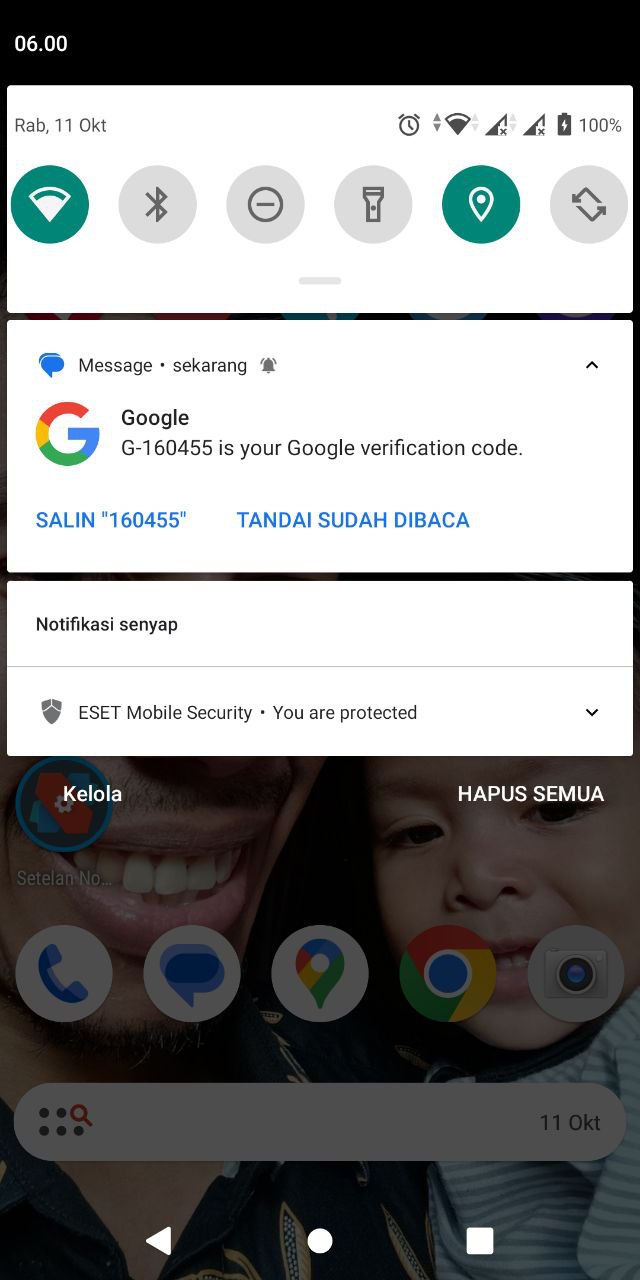 Cara Menambahkan No HP
Selamat No. HP Anda sudah berhasil ditambahkan ke akun email Anda.
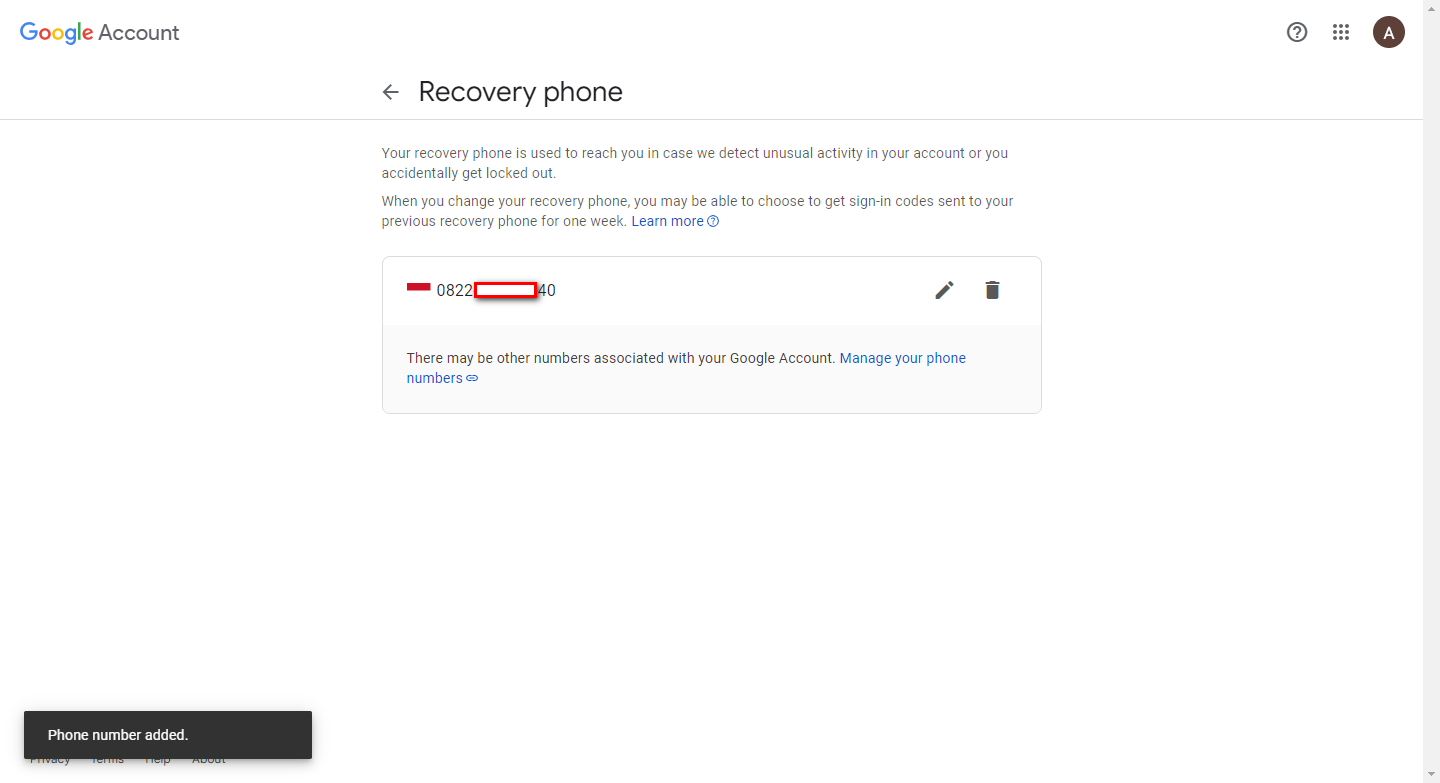 APA ITU GOOGLE DRIVE..?
Layanan daring (online) milik Google yang dapat digunakan untuk membuat, membagi (share), mengkolaborasi dan menyimpan data dengan kapasitas maksimal sebesar 5 GB (free).
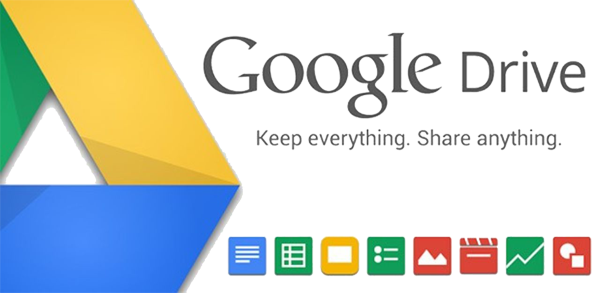 KEGUNAAN & KEUNGGULAN GOOGLE DRIVE
Dapat membuat file word, excell, powerpoint secara online
Dapat digunakan untuk membuat form/quiz online
Berbagi file apapun yang sudah diupload atau dibuat melalui google drive
Bekerja kelompok secara online
Update data real time
Kapasitas Penyimpanan file yang cukup besar (hingga 500 GB)
Akses file dari mana saja (support tablet, smartphone)
SYARAT MENGGUNAKAN GOOGLE DRIVE
Koneksi Internet
Akun Email (Gmail)
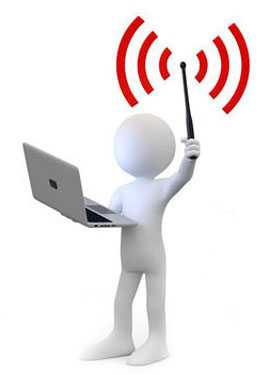 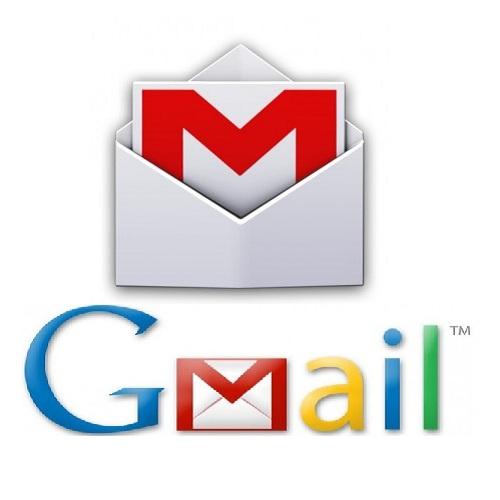 PRAKTIK PEMANFAATAN GOOGLE DRIVE
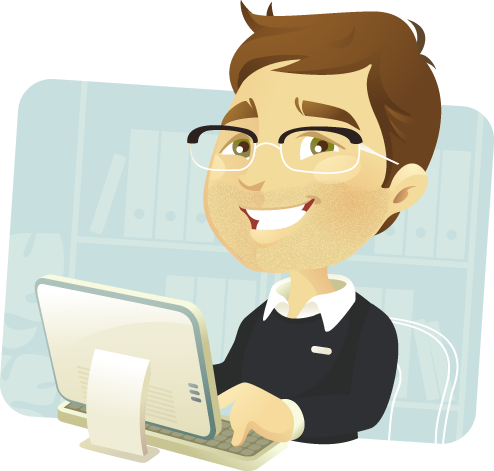 UPLOAD FILE KE GOOGLE DRIVE
Login Akun Gmail
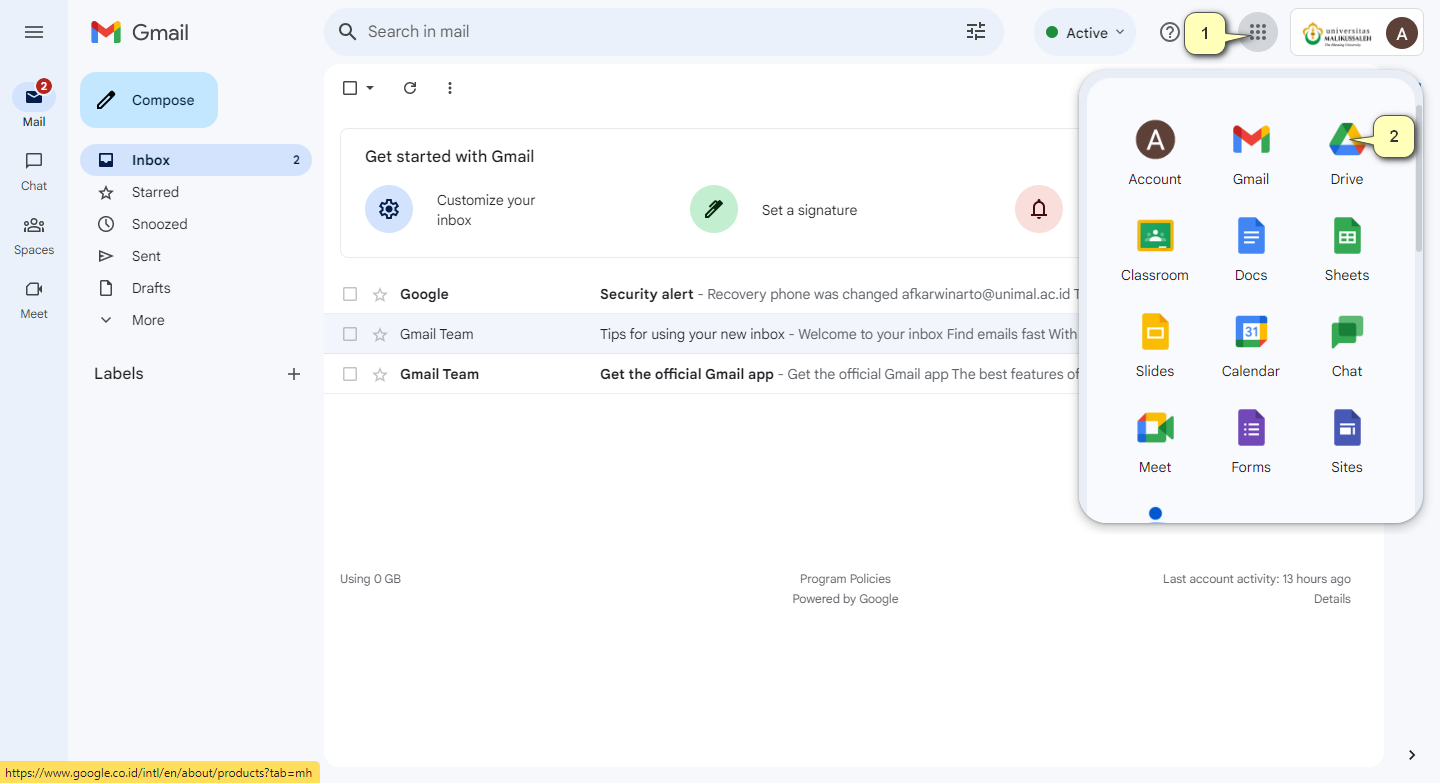 UPLOAD FILE KE GOOGLE DRIVE
Berikut Tampilan Aplikasi Gdrive
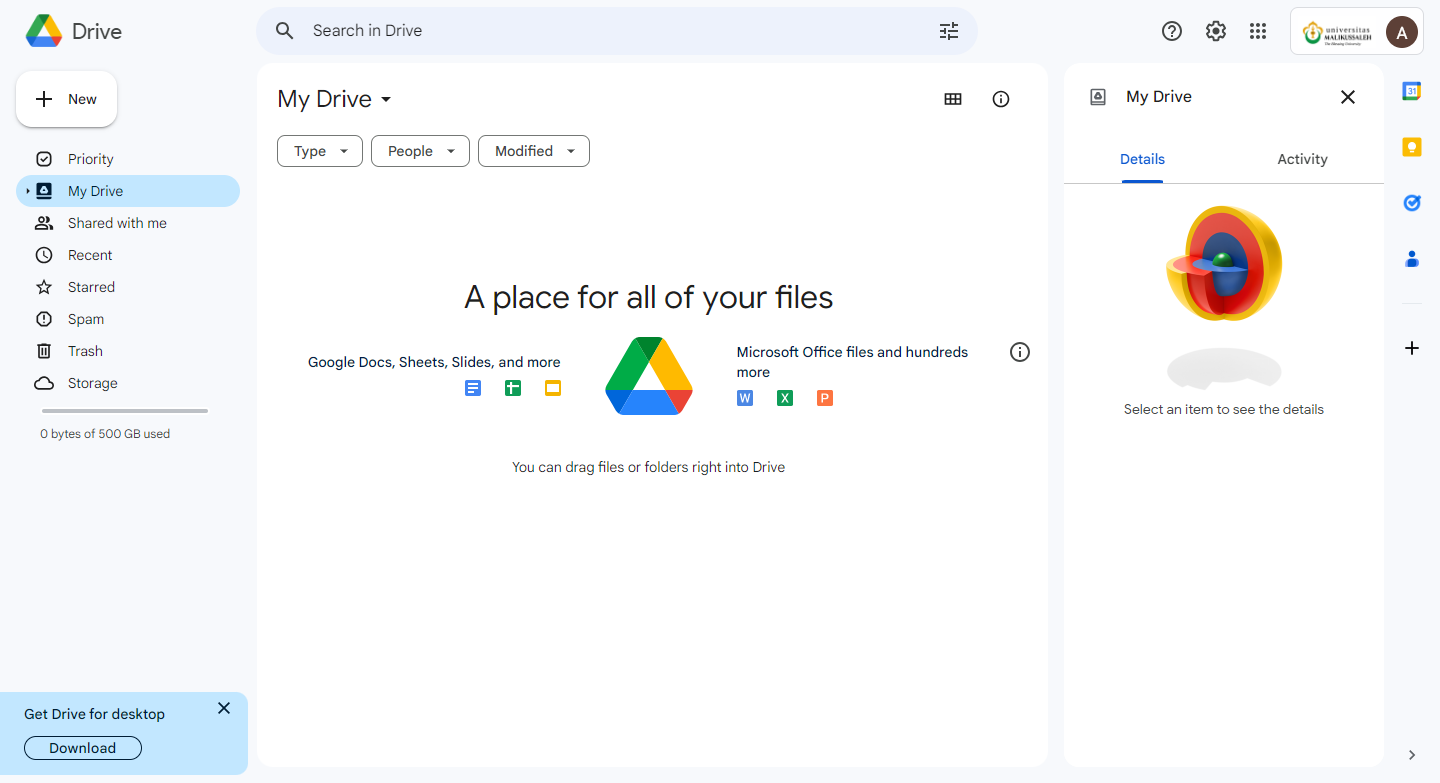 UPLOAD FILE KE GOOGLE DRIVE
Untuk mengupload file silahkan klik tombol +New
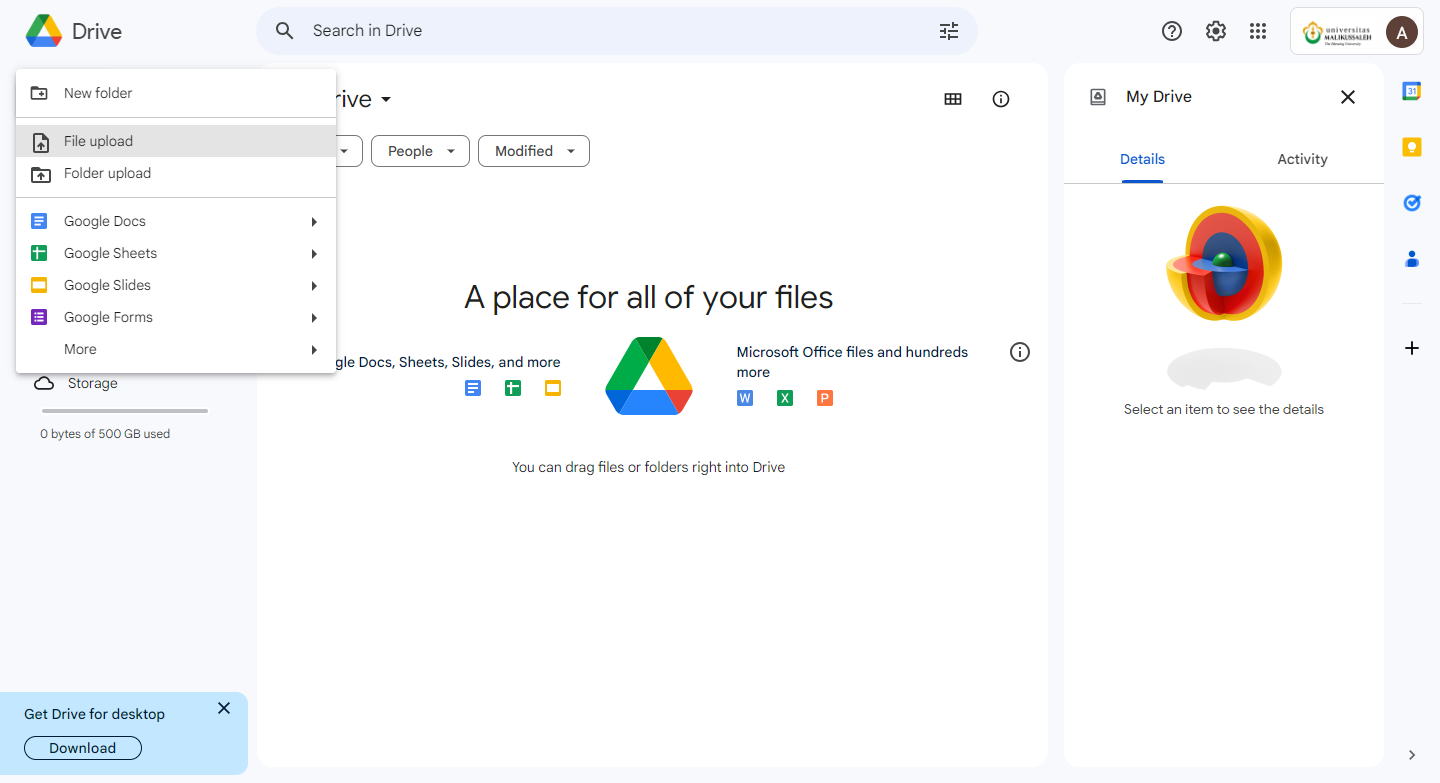 UPLOAD FILE KE GOOGLE DRIVE
Berikutnya pilih file yang akan diupload dan klik open
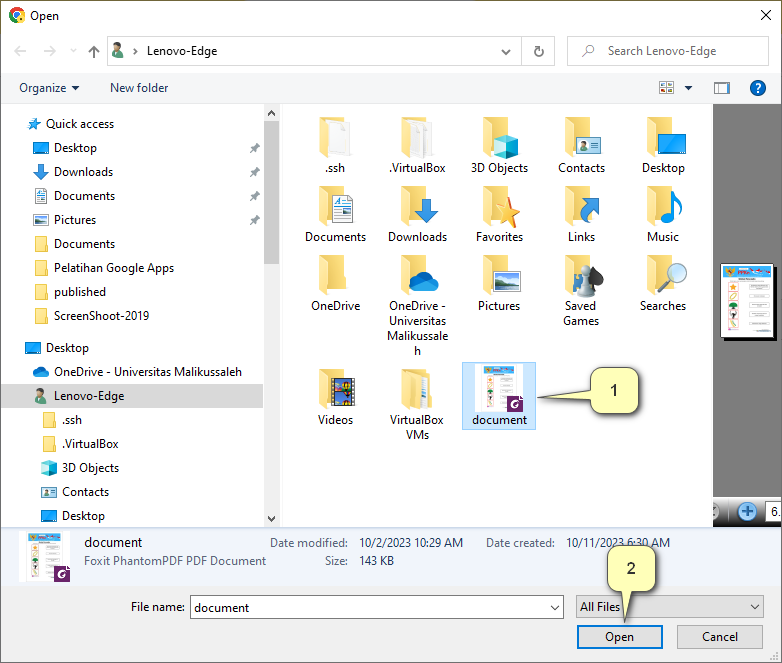 UPLOAD FILE KE GOOGLE DRIVE
Berikut Tampilan hasil upload dokumen
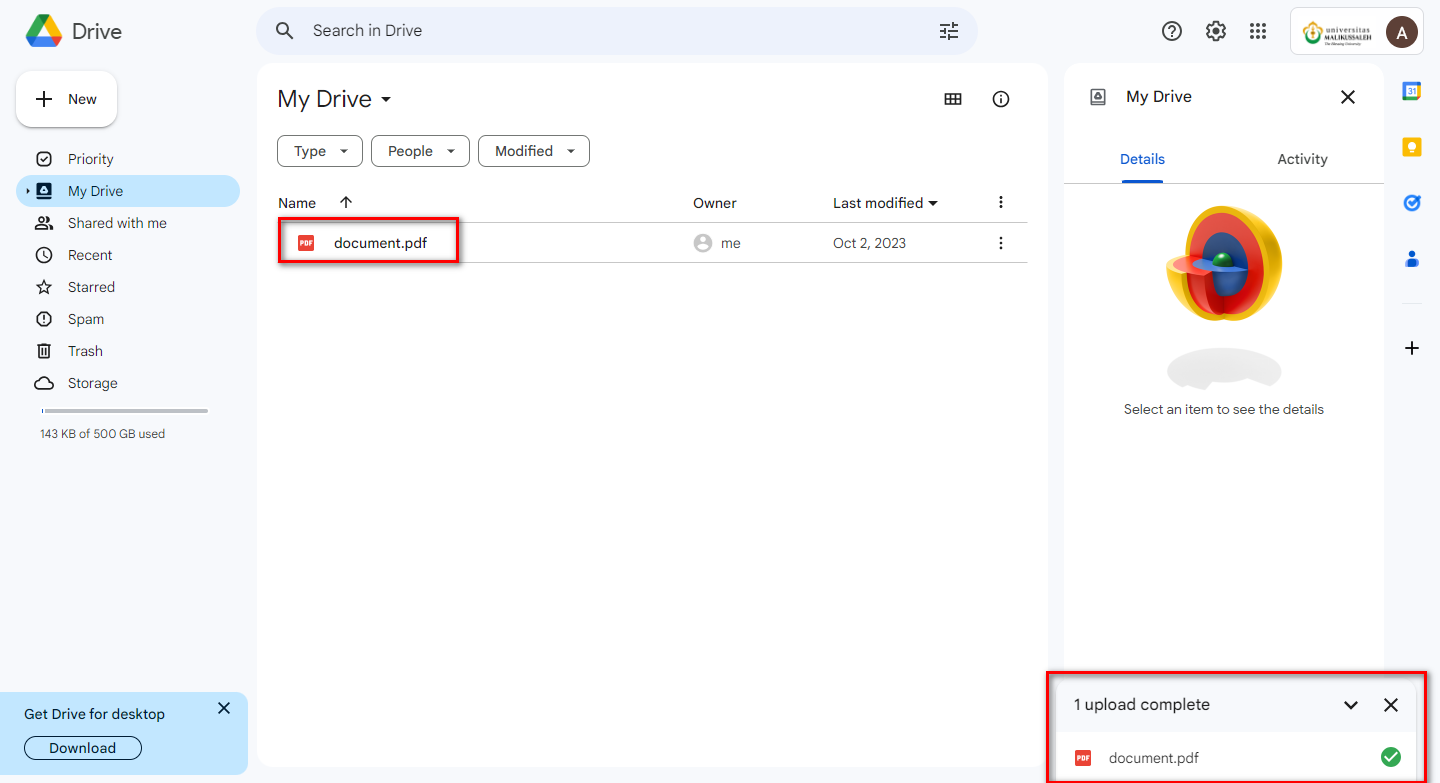 APA ITU GOOGLE FORM..?
Menurut halaman dari Google Developer, pengertian Google Form atau sering disingkat Gform adalah layanan dari Google yang memungkinkan Anda untuk membuat survei, tanya jawab dengan fitur formulir online yang bisa dikustomisasi sesuai dengan kebutuhan.
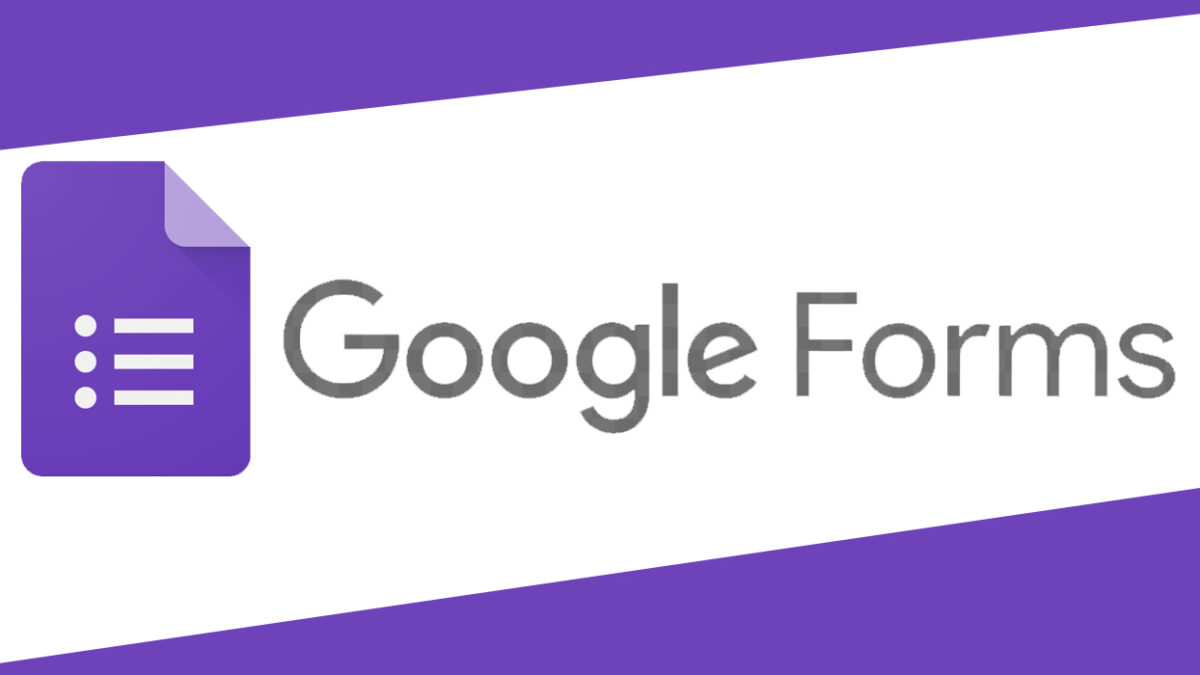 KEGUNAAN GOOGLE FORM
1. Membuat kuesioner
Kuesioner menjadi fitur unggulan yang dimiliki Google Form lewat formulir.
2. Formulir pendaftaran
Manfaat Google Form selanjutnya yaitu bisa digunakan untuk formulir pendaftaran.
3.Analisis respon
Respon yang dimasukan oleh pengguna bisa dianalisis secara langsung, sehingga Anda bisa tahu secara garis besar data yang masuk.
4. Filtering data
Filter data di Google Form bisa dilakukan berdasarkan form inputan yang masuk, sehingga lebih memudahkan saat melakukan filtering data.
KOMPONEN GOOGLE FORM
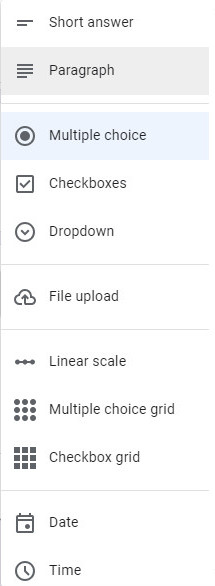 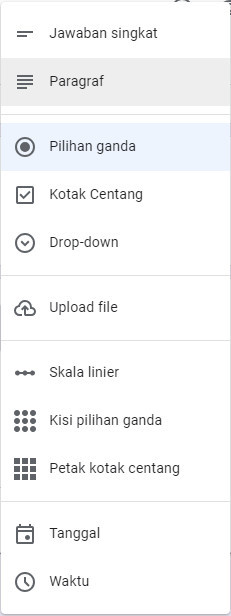 Short answer, hanya berisi satu baris jawaban.
Paragraph, berisi paragraf yang lebih dari satu baris.
Multiple Choice, berbentuk pilihan berganda, hanya bisa memilih satu pilihan.
Checkboxes, berbentuk kotak centang, bisa memilih lebih dari satu pilihan.
Dropdown, berbentuk menu yang jika ditekan akan muncul beberapa pilihan ke bawah.
Linear scale, hampir sama dengan Multiple Choice, hanya saja membentang ke samping. Dapat digunakan untuk penilaian (rating). Misalnya, kemampuan bernyanyi dari rentang 1 sampai 5.
Multiple-choice grid, berbentuk tabel dimana setiap baris berbentuk Linear scale.
Date, untuk input tanggal.
Time, untuk input waktu.
MEMBUAT GOOGLE FORM
Buka Gmail dan klik ikon Google Apps
Pilih Google Form
Membuat form baru
Tentukan nama dokumen dan nama form beserta deskripsinya
Buat pertanyaan
Tentukan bentuk jawaban
Buat pertanyaan tambahan
Tentukan pertanyaan yang wajib diisi
Lakukan preview dan cek form yang telah dibuat
Buka Gmail dan klik ikon Google Apps
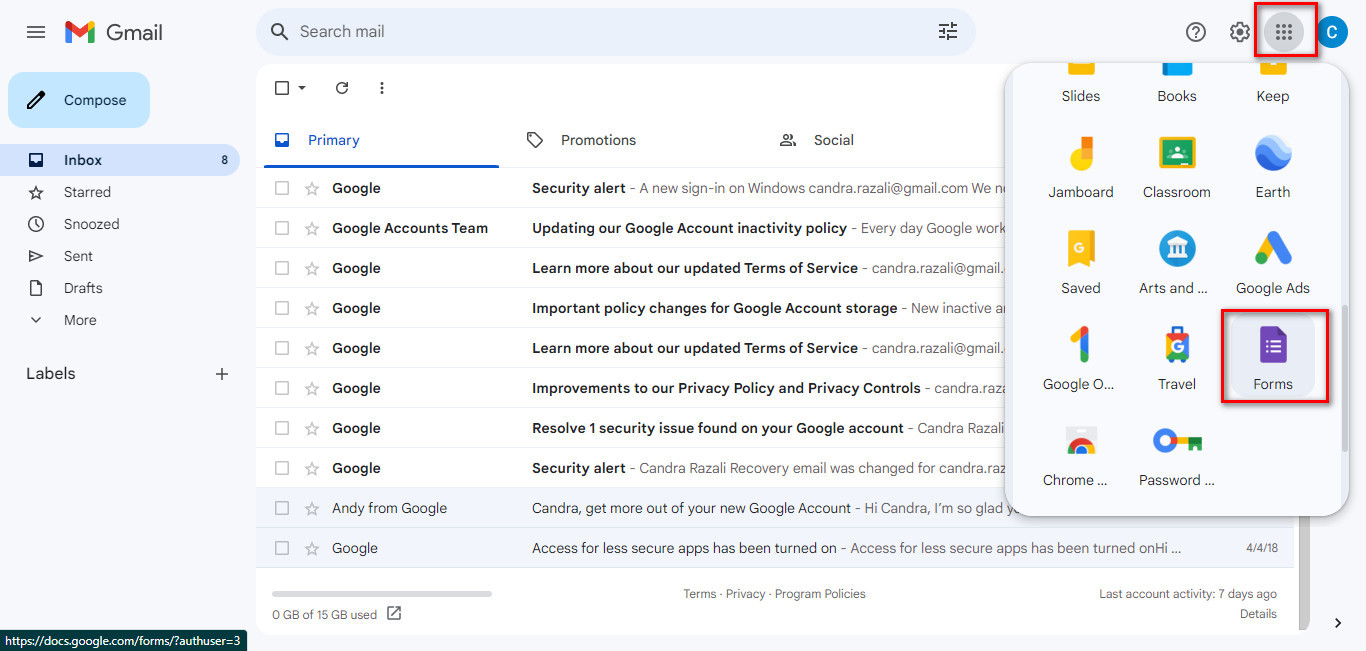 2. Pilih Google Form
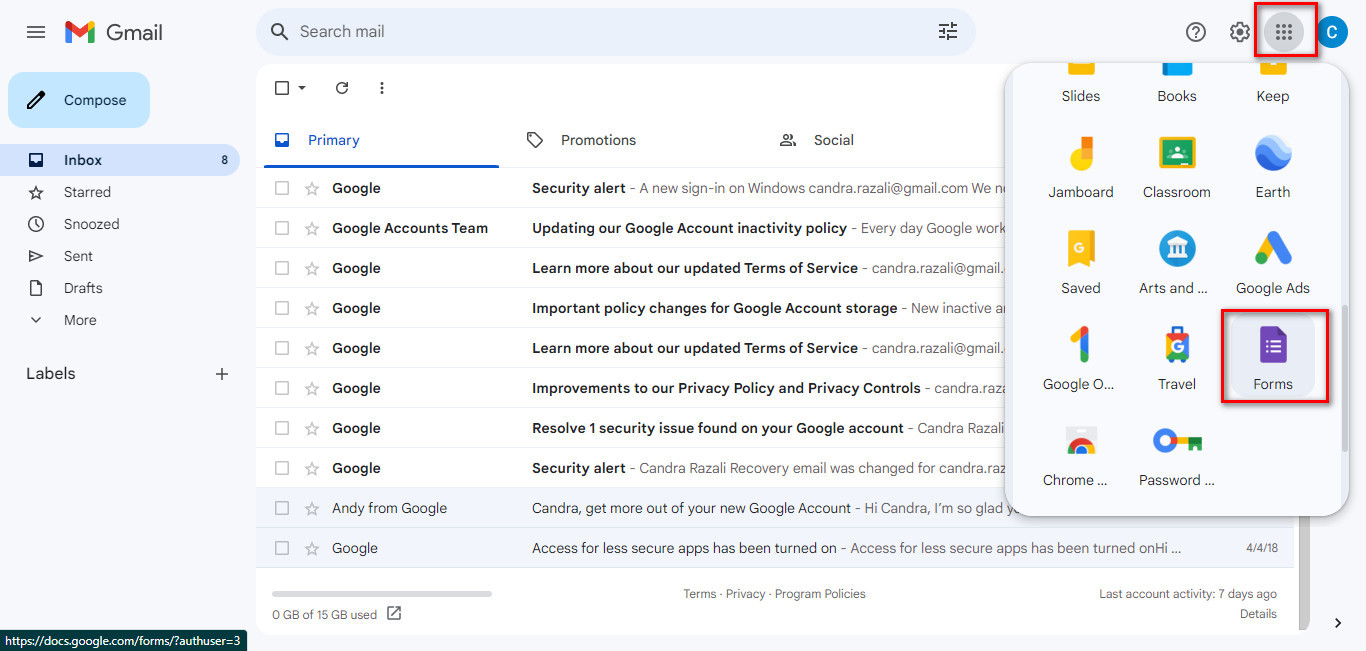 3. Membuat form baru
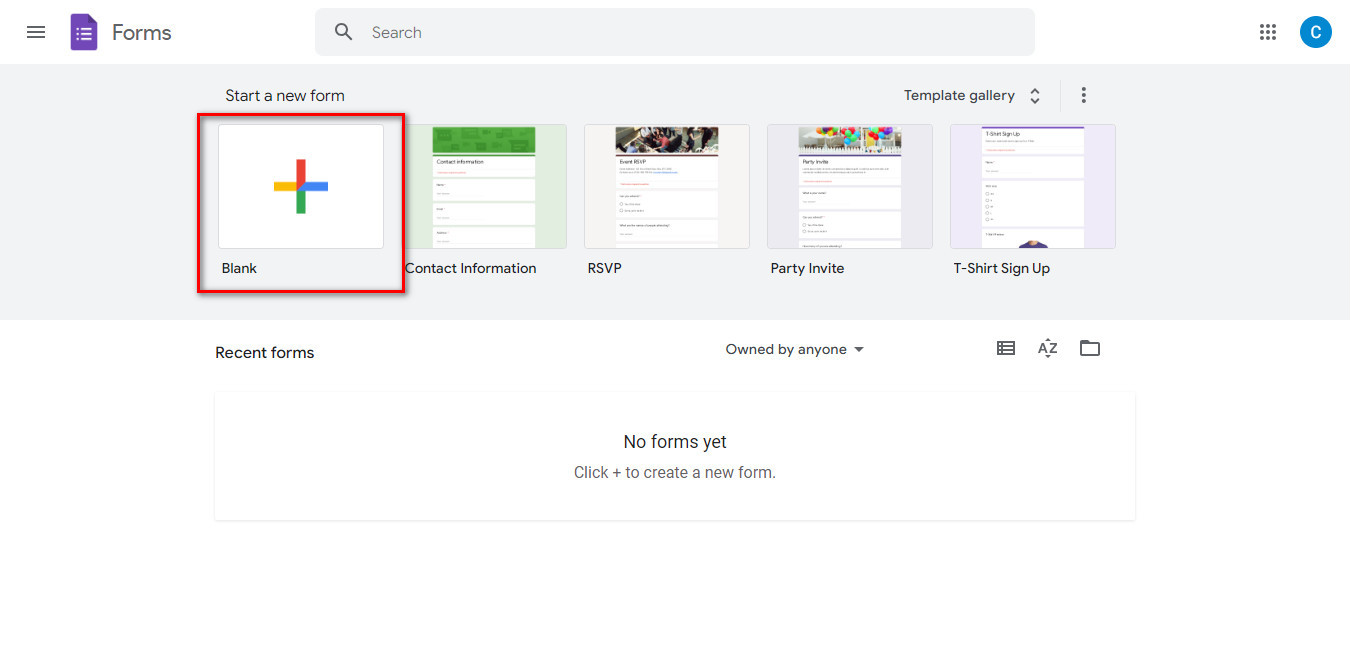 4. Tentukan nama dokumen dan 
nama form beserta deskripsinya
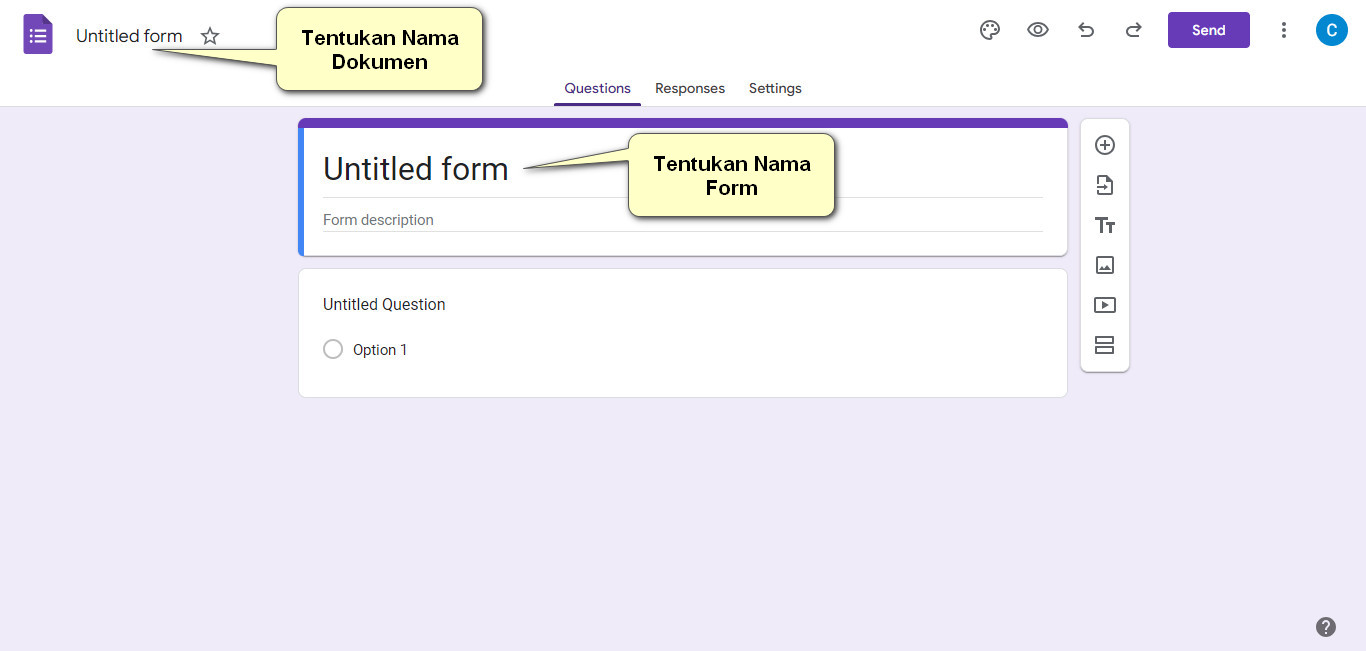 5. Buat pertanyaan
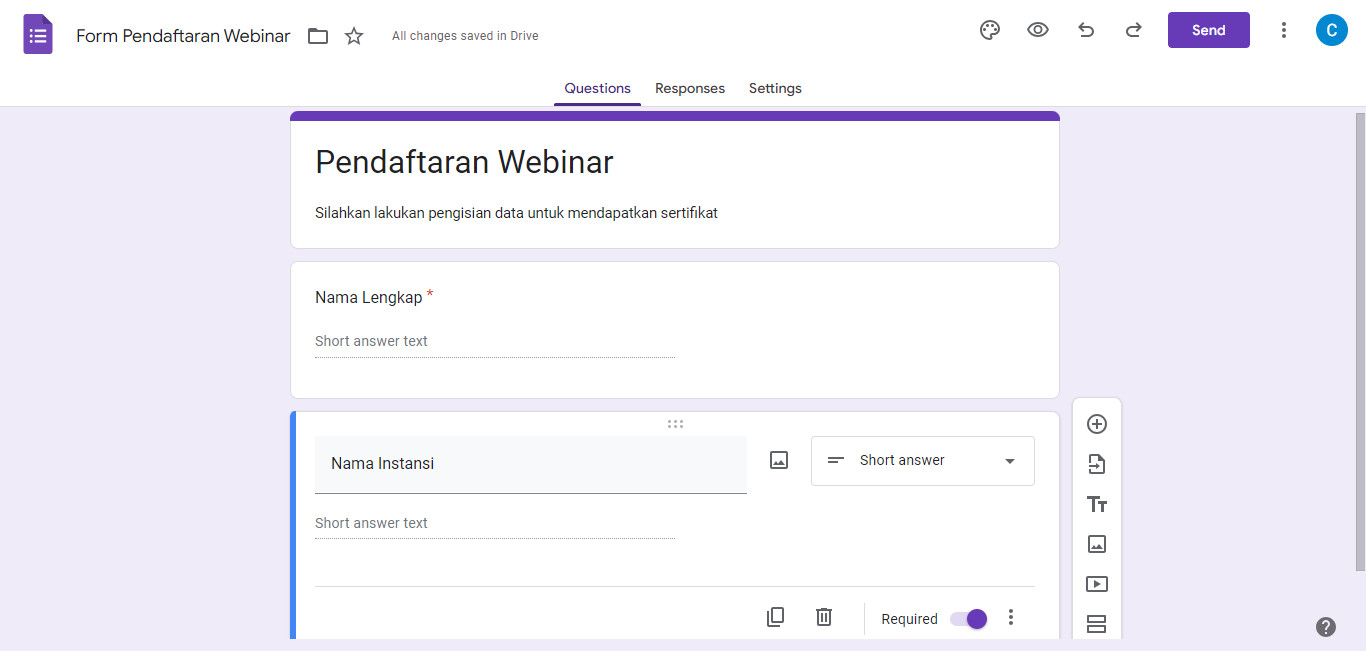 6. Tentukan bentuk jawaban
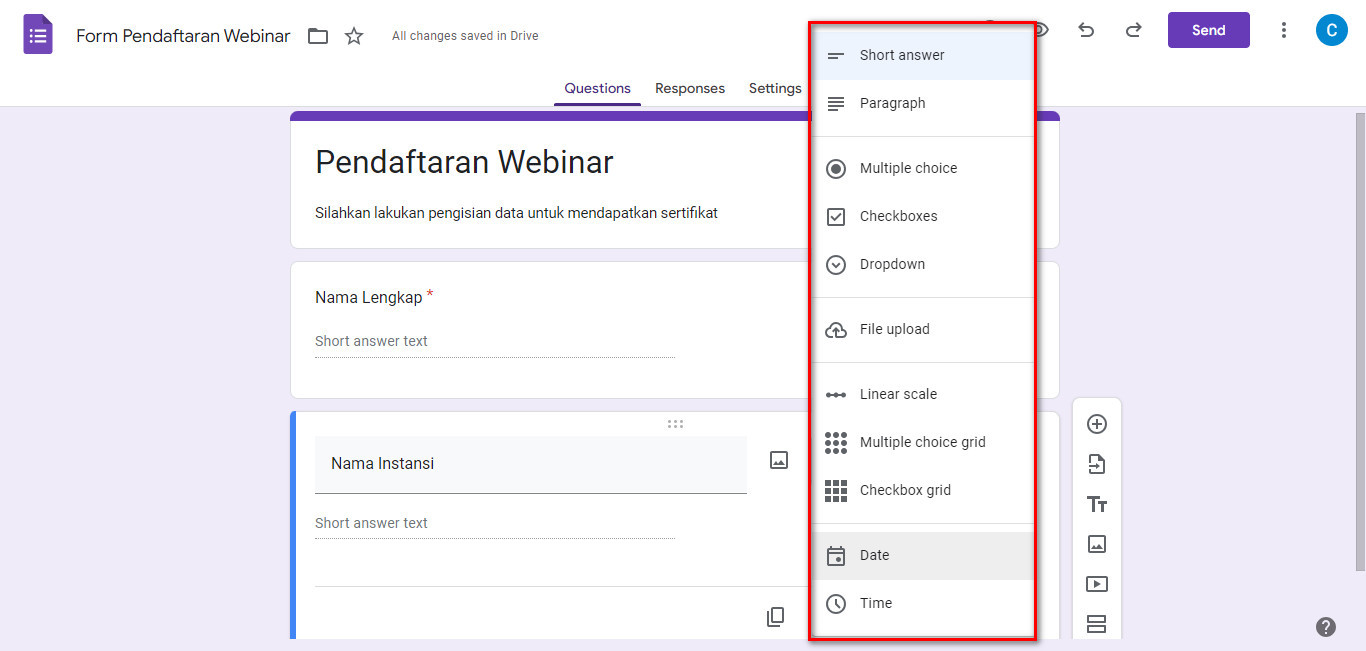 7. Buat pertanyaan tambahan
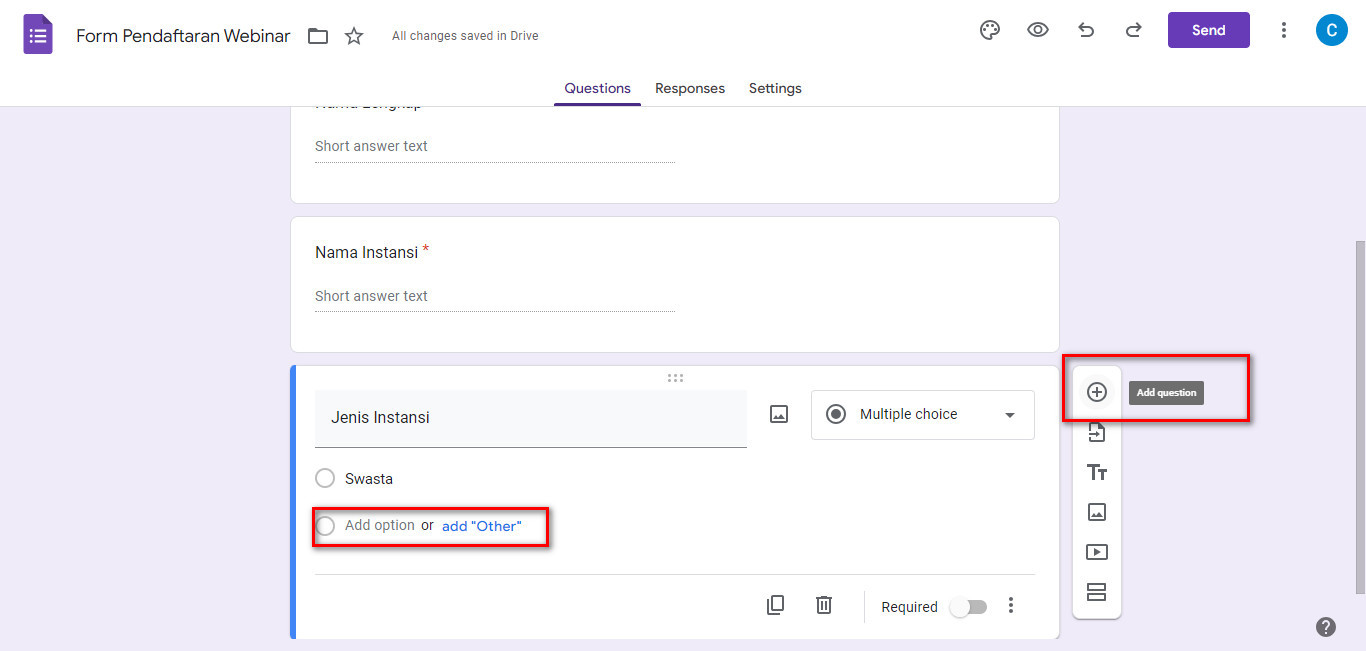 8. Tentukan pertanyaan yang wajib diisi
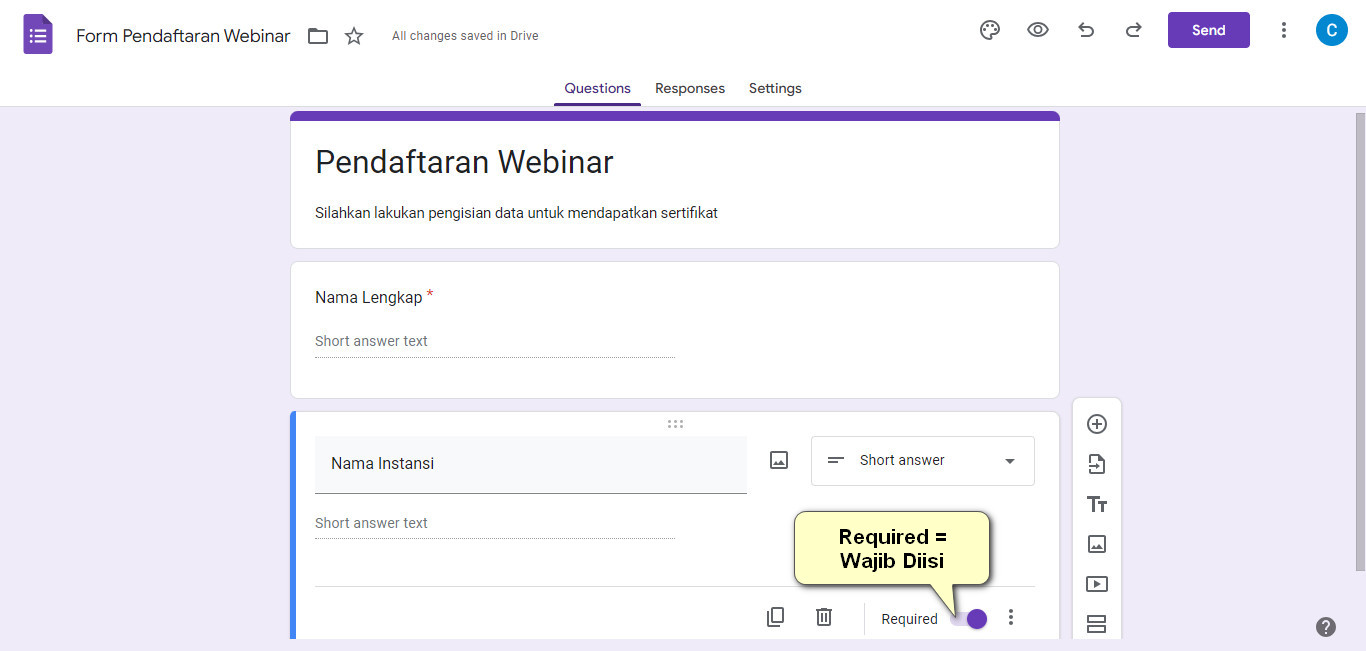 9. Lakukan preview dan 
cek form yang telah dibuat
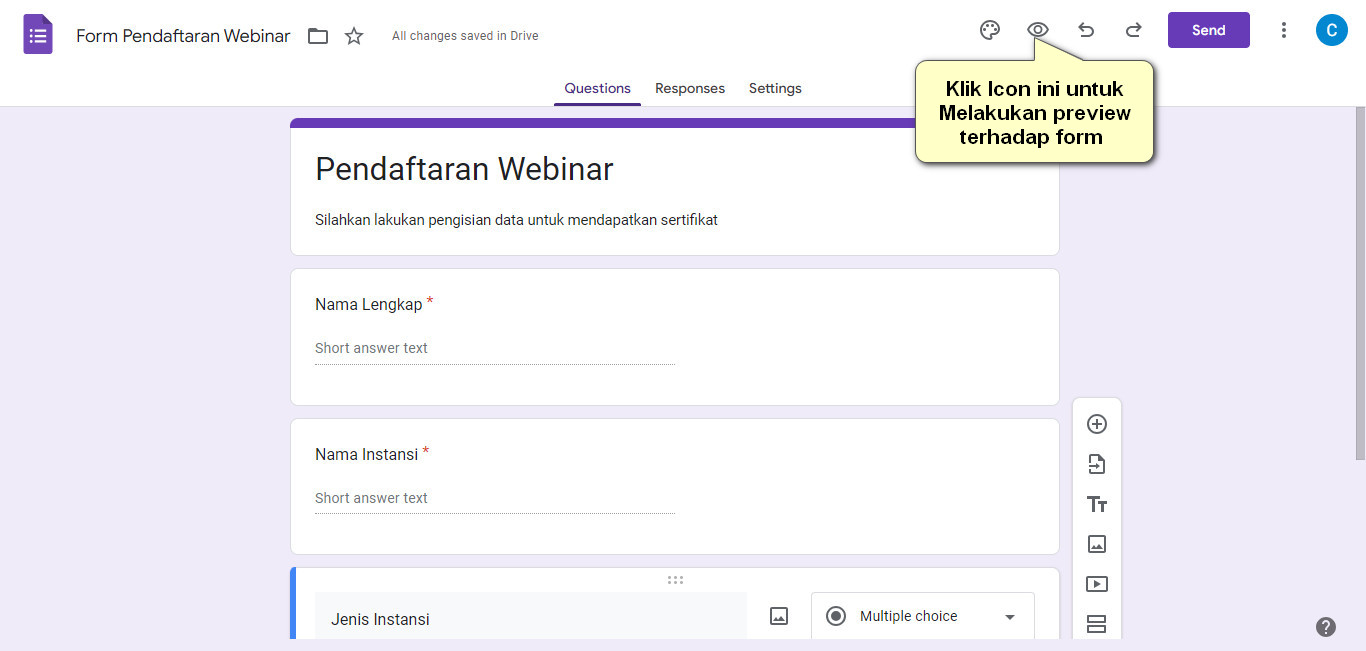 Berikut Contoh Form
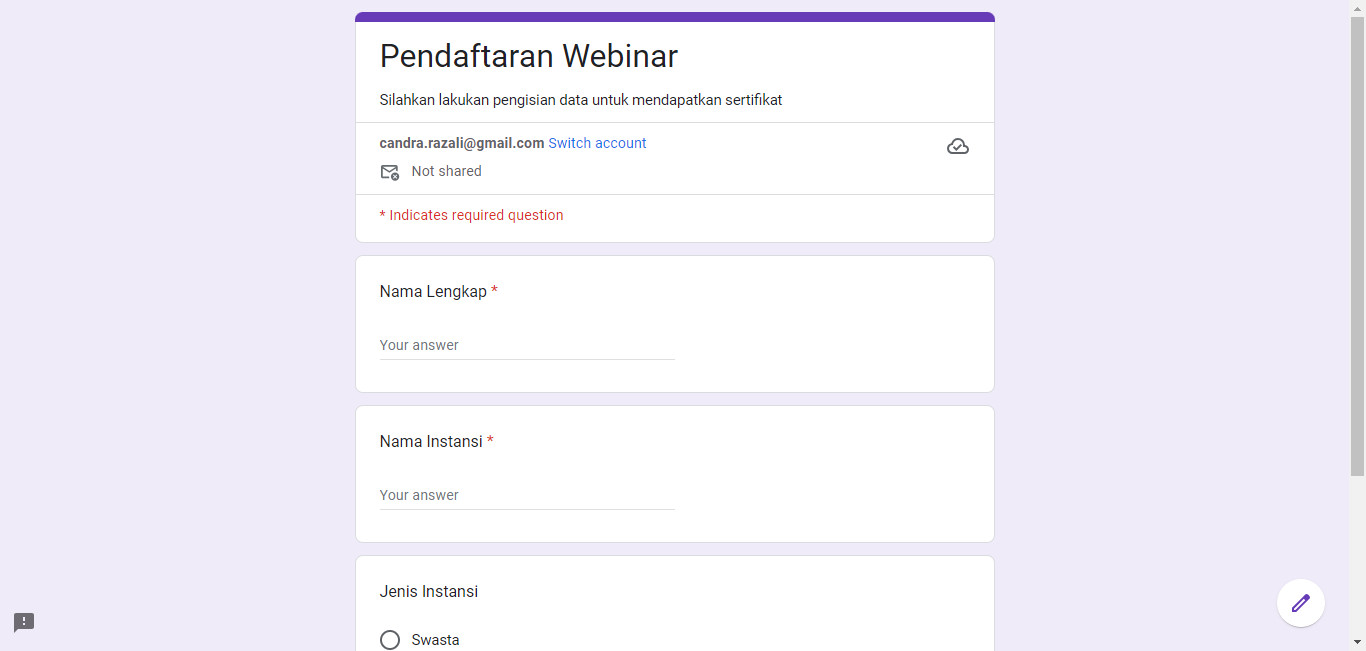